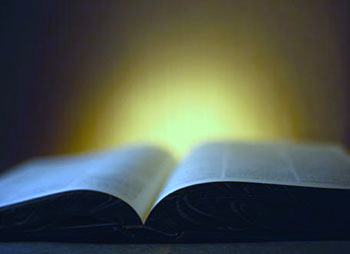 God’s  Promise  for the week
“My word shall not return to me void, but shall do my will, achieving the end
for which I sent it.” 
                            (Is 55:11b)
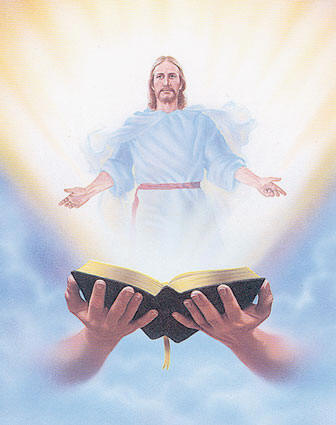 Welcome
Guest
ANNOUNCEMENTS
July 14, 2017
August 2017MAGNIFICAT ISSUE
is available for 
distribution tonight 
at the Auditorium.
Save the Date!
Disciples Assembly
"We Walk Hand In Hand"
July 29, 2017, Saturday
1:00 pm to 5:00 pm
DMP Auditorium
Contacts: Lisa and Joven Soriano, Joy and Raul Wong, Tatess and Tony Abad, Fe and Sundee Ikalina, Nellie and Ernest Sun
[Speaker Notes: Knowing current BLD trends and issues and how the community and its leadership move to worship and serve God.]
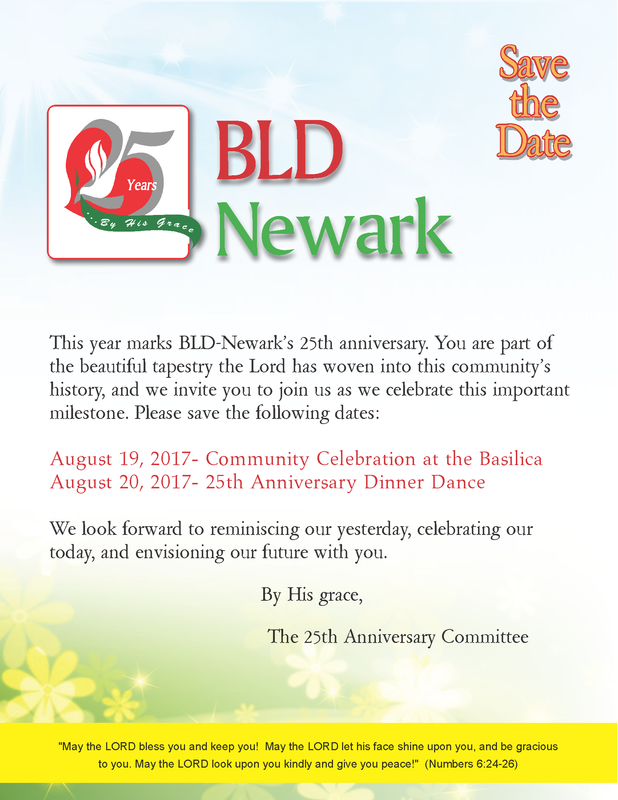 August 19, 2017 
Community Celebration at the 
Divine Mercy Parish
August 20, 2017 
25th Anniversary Dinner Dance
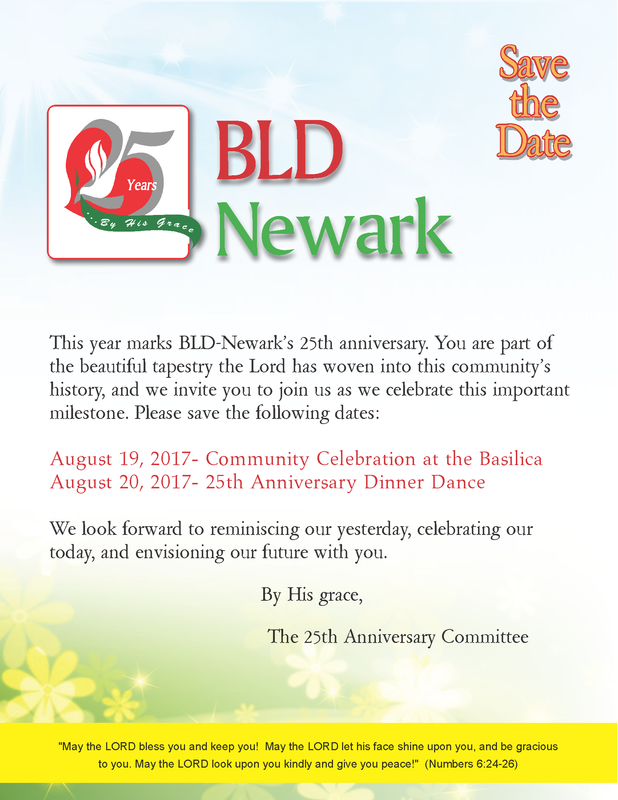 Marshaling 
Schedule
JULY  21, 2017
Pastoral
Apostolate
ORDER
“Whoever has ears ought to hear.”
              (Mt 13:9)
DIRECTION
Honor God’s word by 
studying, meditating, 
accepting and living by it.